Radiation SafetyJ-PARC-ESS Workshop2018-01-18--19
Peter Jacobsson
Head of Environment, Safety & Health
www.europeanspallationsource.se
18-01-18
ESH & Q Organisation
ESH & Q
Ralf Trant (Ass. Director)
Nina Åsvatne (Assistant)
Licensing
Johan Waldeck
SecurityCM & ER
Ulrika AgnvikErik Bernsland (c)
ESH Division
Peter Jacobsson (HoD)
Lars Aprin
Thomas Hansson
François Javier
Erica Lindström
Quality  Division
Mattias Skafar (HoD)
Radiation Protection (RP) GroupPeter Jacobsson (acting GL)
Occupation Health & Safety (OHS) GroupHelen Boyer
HR: C. Olsson
Planner: C. Matheron
Environment, Safety & Health Division
ESH Division
Peter Jacobsson (HoD)
Thomas Hansson
François Javier
Safety Training
Lars Aprin
Environment
Erica Lindström
Radiation Protection (RP) Group
NN (Group Leader)

Ida Bergström
Alasdair Day
Daniela Ene
Lena Johansson
Per Persson
Fredrik Tidholm
Tobias Hörnfeldt (c)
Leif Spanier (c)
Occupation Health & Safety (OHS)Group
 
Helen Boyer (GL)

Fredrik Jörud
Jörgen Mattsson
Michael Plagge
Bertil Winér
Josefina Björneland (c)
Niklas Arvidsson (c)
Roland Lundberg (c)
Jonas Svensson (c)
Björn Yndemark (c)
Other contracted staff

 Lund University (Point Zero)
Scanscot (Seismic)
Lloyds (Radiation Safety)*
Solvina (Safety)**
TDV Cons (OHS)**

*TD & ICS
**TD
ESH Responsibilities and Services
General
Interpret, and where necessary complement safety rules
Provide expert support in risk assessment, risk mitigation and risk control
Monitor compliance in ESH matters through targeted audits (via Q), reviews and inspections
Licensing
Responsible for the licensing processes for permits incl. the contacts to the authorities 
Coordinate ESS activities
Radiation Safety
Expertise function
ALARA Principle
Radiation Protection
RP Responsibility for the machine and the users(1 RP technician 24/7 duty)
Radiation Monitoring System
Dosimetry service
Radioactive Waste Handling
OHS
OHS Support (Expertise function, infrastructure, machine, instruments and experiments)
Safety Training
Environmental monitoring and monitor hazardous waste handling(Dangerous Goods Safety Advisor)
Peter Jacobsson - May 2017 - ESS Initial operation Review
4
Legal Aspects and Permits
Environmental Code
Permissibility for construction & operation
Radiation Safety Protection Act (see next slide)
Planning & Building Act
Detailed Plan
Building Permit
Permits to be given as a graded approach
The Act on Flammable Materials and Explosives
Agreement with the Local Fire Brigade and the Local County Board
National Heritage Act
Archeological investigation
Authorities
6
Swedish Acts on Radiation
The Swedish Act for Nuclear Facilities can ONLY be applied on facilities dealing with fission material (U, Pu, Th, Am..)
Radiation Safety Protection Act applies for all facilities that uses ionization radiation
Already from the beginning, the Swedish Radiation Safety Authority (SSM) applied a graded approach for the licensing (identical as for a Nuclear Facility)
Permit for Construction (step 1)
Permit for Installation (step 2)
Permit for Commissioning (step 3)
Beam on Temporary Dump (Warm LINAC)
Beam on Dump (Cold LINAC)
Beam on Target 
Permit for permanent operation (step 4)
7
Graded approach SSM - Schedule
3
4
1
2
Phase
PSAR 2016-05-01rev 2017-03-05
Update of PSARSAR (2018/2020)
PSAR 2012 + amendments
FSAR
General and conceptual information, enabling SSM to set the requirements
Reports and analyses showing that ESS is expected to fulfill the requirements
Reports and analyses verifying that ESS fulfills the requirements
Experience from test operation and maintenance incorporated in verifying analyses
ESS
2025
2014
2018-2020
2017
Permit for installation of equiipment that can generate ionisation radiation
Permit and conditions for building a spallation source
Permit for Trial
Operation
3:1 Warm LINAC
3:2 SC LINAC
3:3 Beam on target
Permit for permanent operation
Readiness Reviews
SSM
Ground break
Commissioning of LINAC, Target, Instruments
Operation
Installation of Equipment
Specific Conditions for the SSM Permit
Radiation Safety
Principles for design, operation and decommissioning
Organisation/Quality System/Review principles
Safety Program/Safety Goal
Handling of Radioactive Waste & Decommissioning
Financing
Security (Physical Protection)
Defence-in-depth
Emergency Preparedness
Organisation, Drills
Design & Construction
Defence-in-depth
Classification of system/components/structure
Event Classification
Accident Analyses (incl. Dose consequences)
Mechanical Components
Emissions/Dose to the public during normal operation
Archiving
Information Security
9
General Regulations
Radiation Zoning
Radiation Protection
Roles & Responsibilities
Rules
Training
Dosimetry
Monitoring
Choice of detectors
Calibration
Transportation
10
Reference values for ESS
11
ESS PSAR
Introduction
Site Description
Design rules
Facility Description
Source Terms - Hazard Analysis
Emissions
Radioactive Waste
Radiation Protection
Operation of the Facility
12
Retrospective
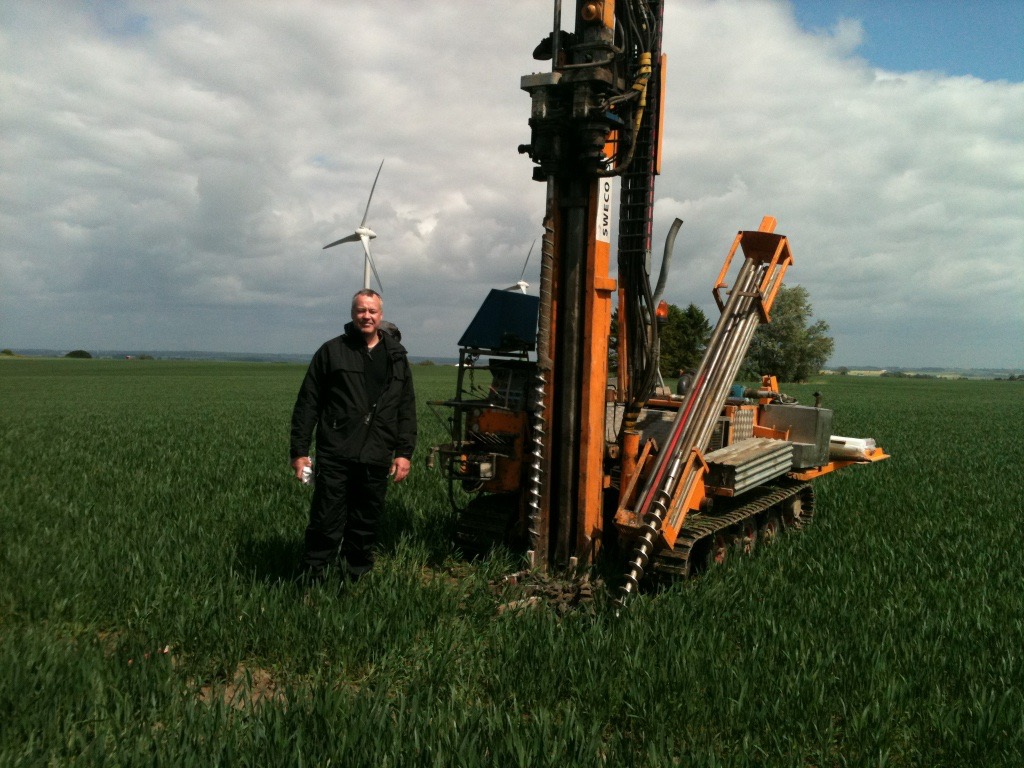 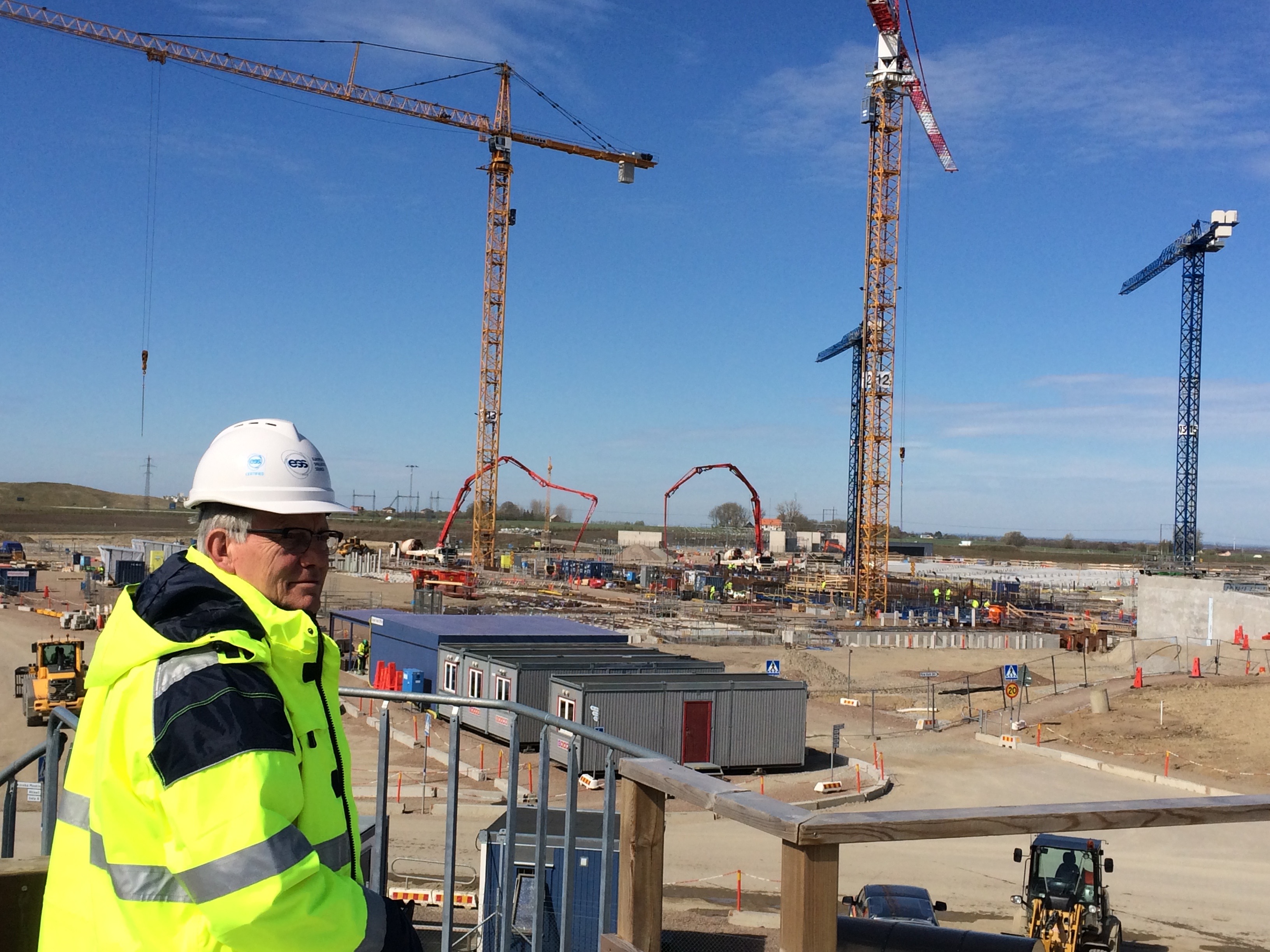 13
Safety Challenges
ESS is a true green-field project. There is not a host Laboratory able to supply the project with services 
Design
Specific requirements for civil construction (external loads) have been challenging for the construction team
The specific target design is new technology
An aggressive time schedule
Installation
A large number of in-kind partners will be at site for installation at the same time as the construction company. Parallel activities will occur.
Commissioning of the machine
Starting a scientific operation (gives ESS money)
14
NI (Bq) Target Station
Responsible – Renewable – Recyclable
Responsible
CO2: - 30 000 t.
€: + 3 M
Renewable
CO2: -120 000 t.
€: + 8 M
Recyclable
CO2: - 15 000 t.
€: + 4 M